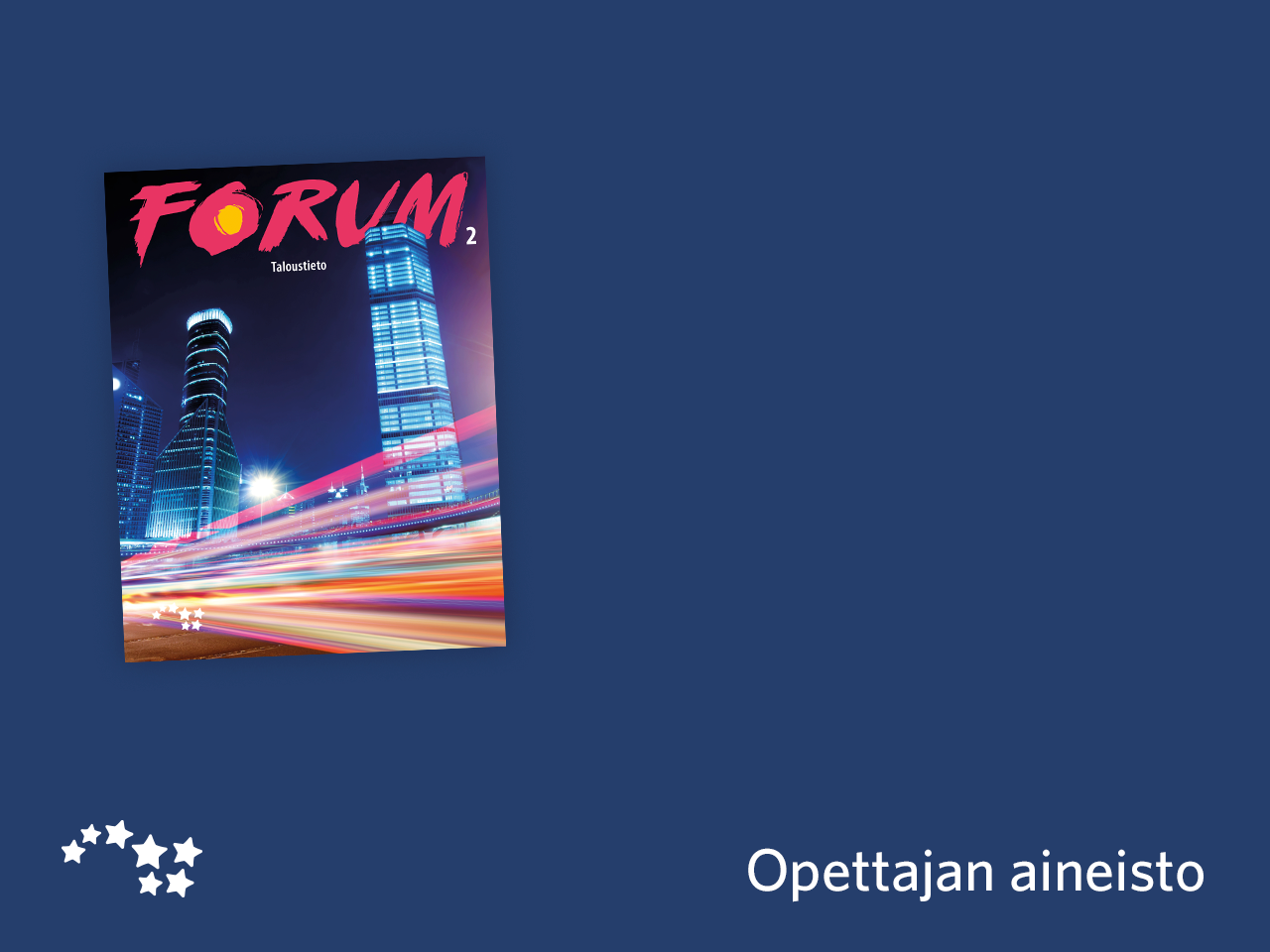 Jakso II

Taitoaukeama 
Indeksitehtävä
Alla on indeksi Suomen kysynnän päätekijöistä vuosina 2005-2015.
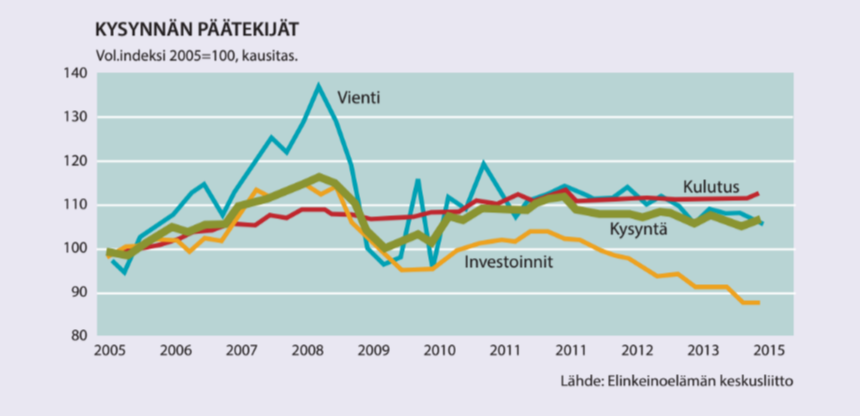 a) Mitä indeksi kertoo kysynnän päätekijöiden kehityksestä Suomessa? (10p)
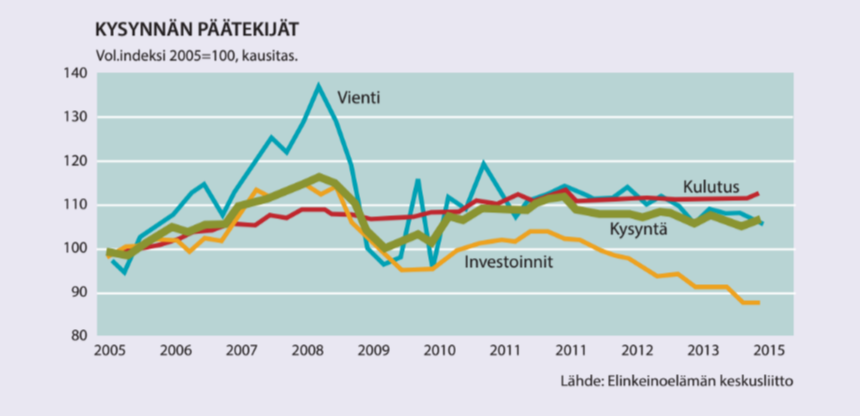 a) Mitä indeksi kertoo kysynnän päätekijöiden kehityksestä Suomessa? (10p)
Indeksin määrittely: Kertoo kysynnän rakenteessa ja määrässä tapahtuneen suhteellisen muutoksen verrattuna vuoden 2005 talouden tilaan.
 2000-luvun alkupuoli oli nopean talouskasvun aikaa: kysyntä kasvoi etenkin viennin ja investointien ansiosta.
 Finanssikriisin jälkeen vienti ja investoinnit laskivat rajusti. Kulutus sen sijaan ei juurikaan laskenut.
 2010-luvulla etenkin investointeja on ollut vähän.
 Se ja viennin vähyys ovat vähentäneet kokonaiskysyntää.
b) Mikä vaikutus viennilllä ja kotimaisella kulutuksella on kansantalouden kehitykseen? (10p)
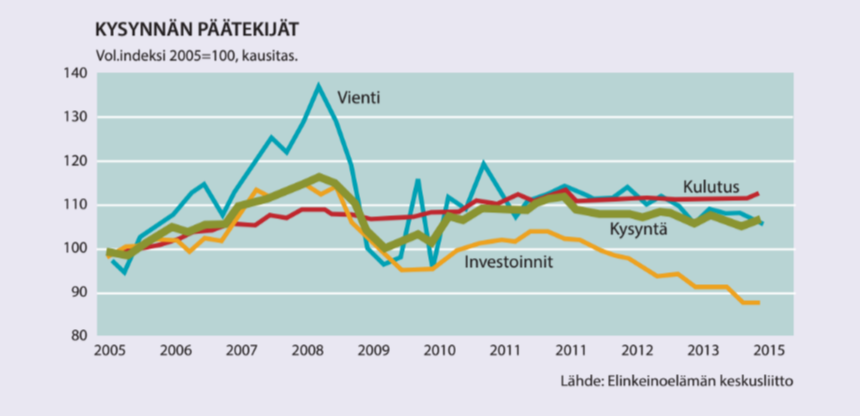 b) Mikä vaikutus viennilllä ja kotimaisella kulutuksella on kansantalouden kehitykseen? (10p)
Viennillä on suuri merkitys bkt:n kannalta.
Jos vienti heikkenee, yritykset supistavat tuotantoaan.
Pienen maan ongelmana on riippuvuus vientimarkkinoista, kotimainen kysyntä ei riitä kompensoimaan viennin laskua. 
Viennin hiipuminen/kasvaminen puolestaan vaikuttaa tuotantoon. 
Työllisyyden ja valtion verotulojen kannalta molemmilla on suuri merkitys.
c) Mitä investoinneilla tarkoitetaan, ja miksi niiden voimakas lasku on haitallista talouskasvun kannalta?
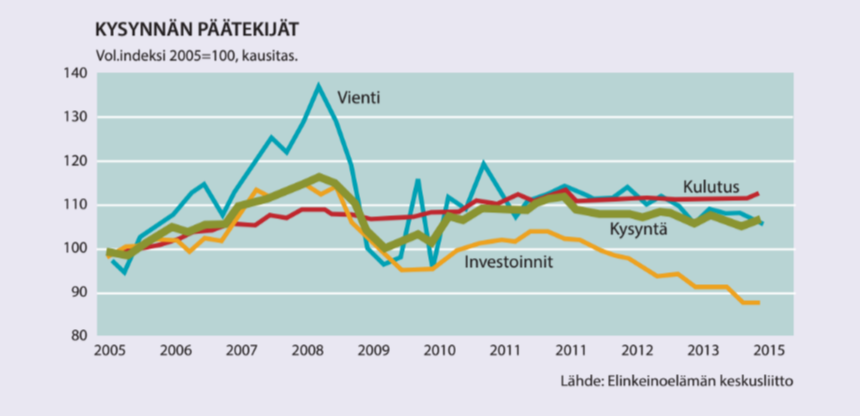 c) Mitä investoinneilla tarkoitetaan, ja miksi niiden voimakas lasku on haitallista talouskasvun kannalta?
Investoinnit ovat sijoituksia tuotannon kasvattamiseksi tai tehostamiseksi.
Esimerkkejä investoinneista: uusi tehdas, koneet, infrastruktuurin rakentaminen/ylläpitäminen.
Indeksi kertoo investointien voimakkaasta laskusta Suomessa vuoden 2008 jälkeen.
Investointien lasku kertoo epäluottamuksesta talouteen. Talous ei tulevaisuudessa voi kasvaa ilman investointeja.
Vastauksessa on hyvä pohtia keinoja lisätä investointeja: talouskasvu, alhainen verotus, yrittäjäystävällinen ilmapiiri, korkeatasoinen koulutus, vakaa yhteiskunta jne.